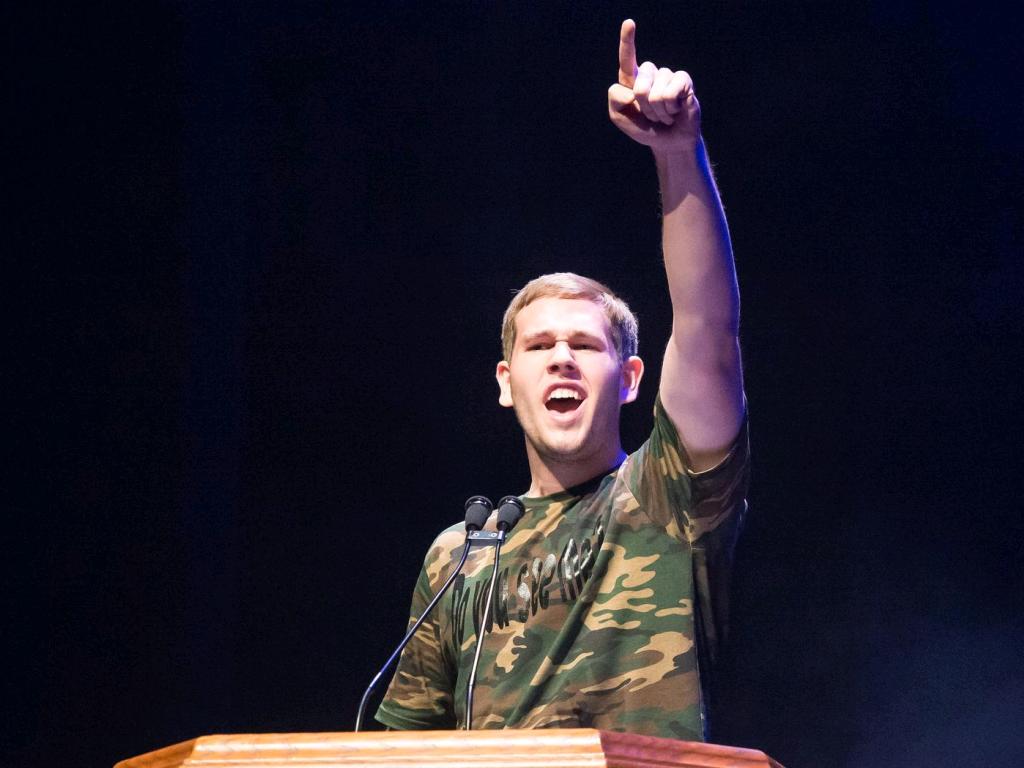 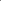 Parent Ambassadors
Best Buddies Ambassador Training
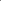 Training Overview
[Speaker Notes: Overview of the training:
First section: History and Overview of Best Buddies
Second section: Sharing and articulating Best Buddies mission and your own experiences]
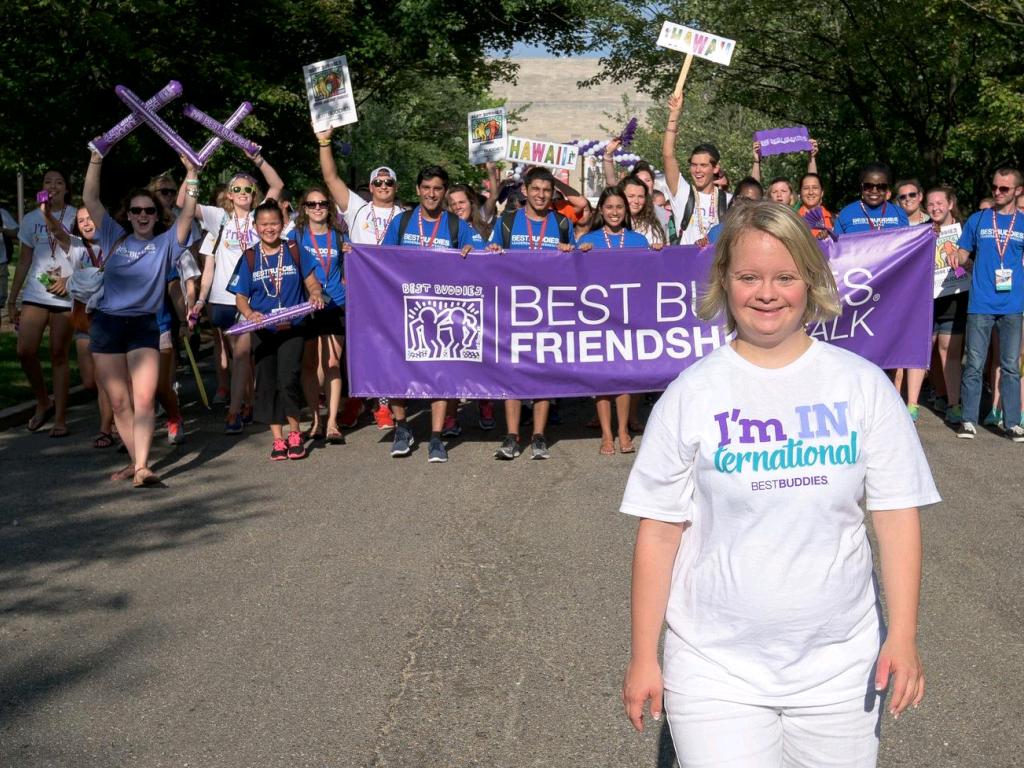 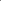 Icebreaker: Let’s Get to Know Each Other
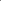 What is your connection to Best Buddies? 
(How long has your family been involved with Best Buddies, what programs are you involved in, etc.)
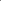 Best Buddies History
Launch of Best Buddies Citizens
First chapter founded at Georgetown University
Launch of e-Buddies
Launch of high school programs
1993
1995
1999
1987
1989
1996
1994
Best Buddies becomes an official 501(c)(3) nonprofit organization
Launch of middle school programs
Launch of Best Buddies Jobs
Launch of Best Buddies Ambassadors
Best Buddies has participants in all 50 states
Best Buddies celebrates 30th Anniversary!
Launch of Best Buddies Alumni Association
2011
2016
2019
2003
2010
2019
2012
Best Buddies has programs in 50 countries around the world
Launch of Best Buddies Living
Launch of Best Buddies Promoters
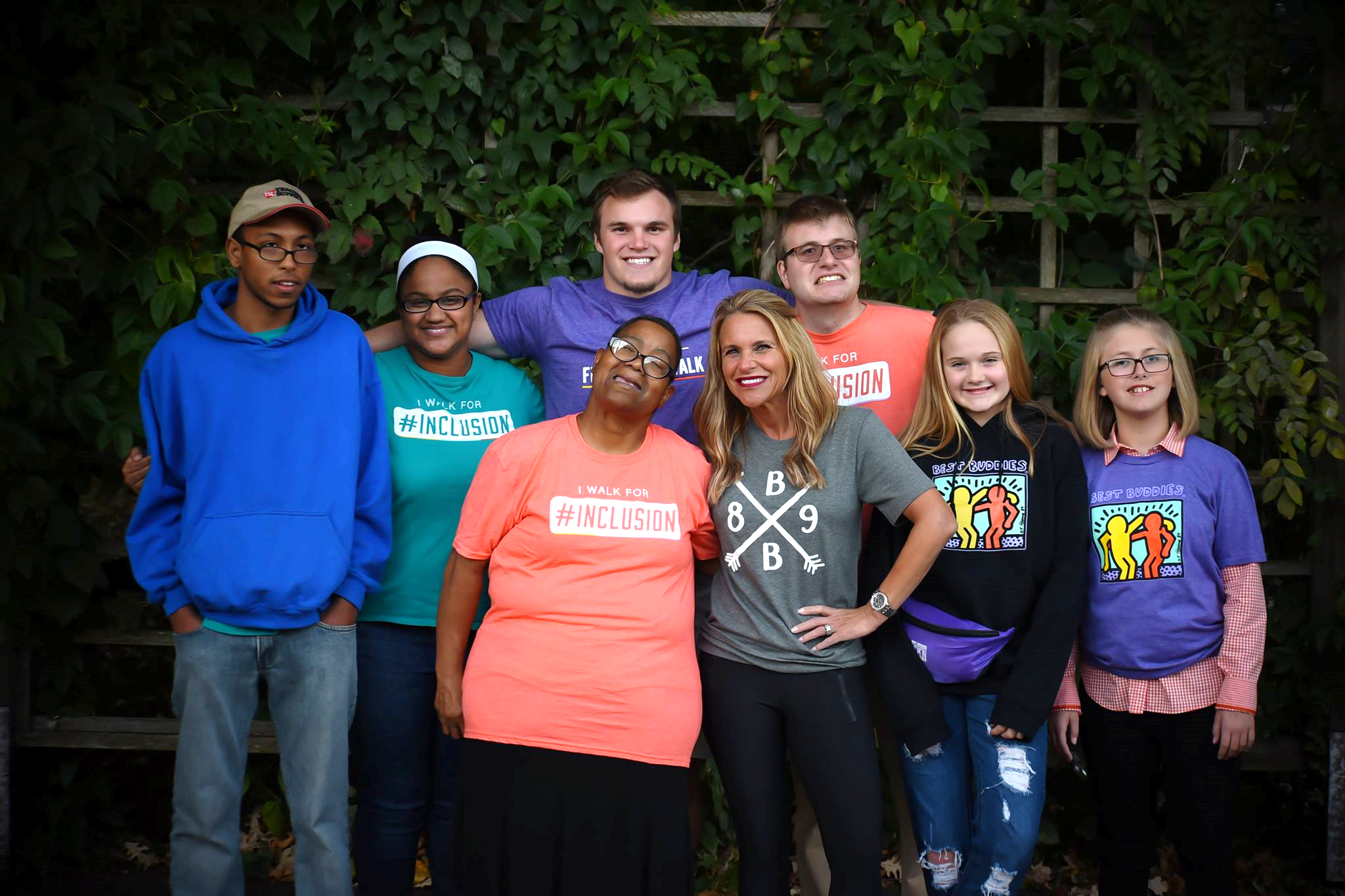 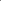 Best Buddies in Indiana
cc: Squire of Cydonia - https://www.flickr.com/photos/71917754@N04
Best Buddies in Indiana
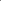 First chapter in Indiana was University of Notre Dame (1994)
State office opened in 2002
Indiana currently includes all programs with the exception of the brand-new Best Buddies Living
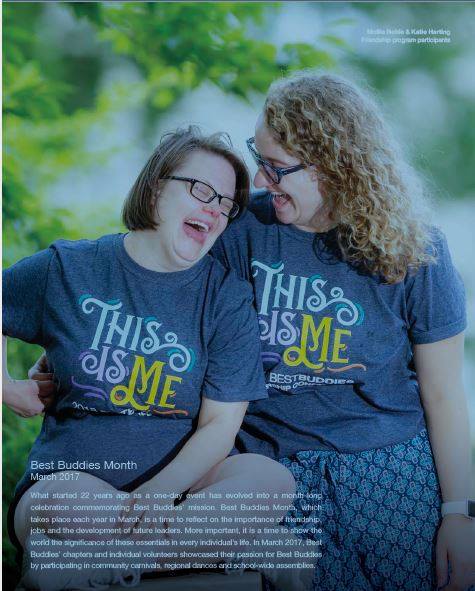 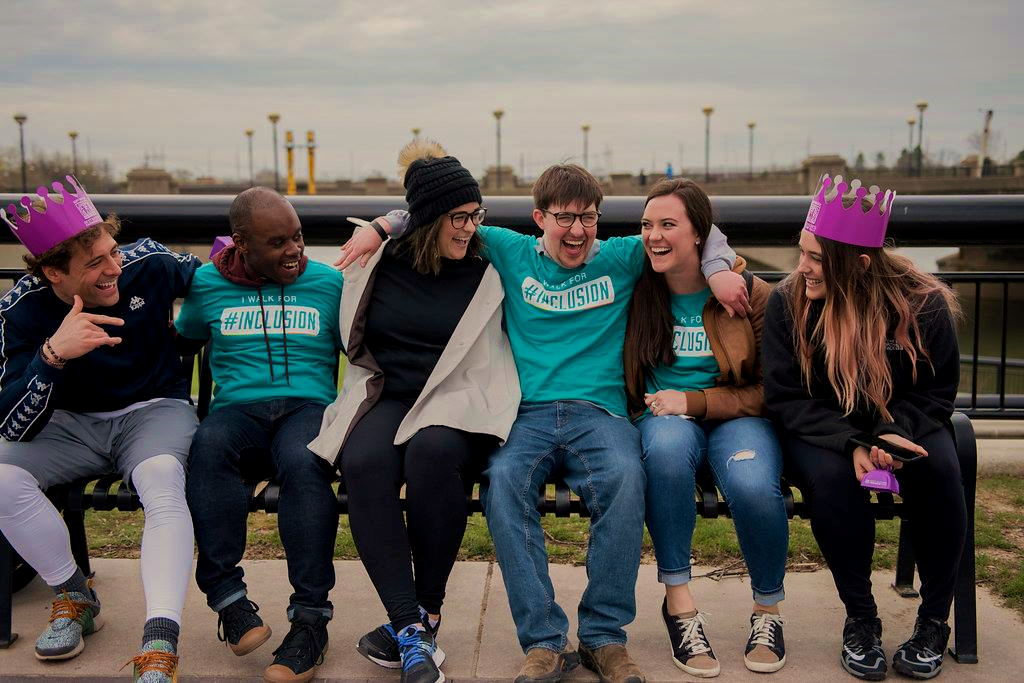 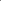 Goals
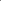 What do you want others to know about Best Buddies?
What do you hope to accomplish if you have a platform to tell people about Best Buddies?
Why are you, as a parent, such a strong advocate?
cc: ЕленАндреа - https://www.flickr.com/photos/14901566@N07
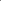 Best Buddies’ Mission: 


“Best Buddies International is a nonprofit 501(c)(3) organization dedicated to establishing a global volunteer movement that creates opportunities for one-to-one friendships, integrated employment, leadership development, and inclusive living for individuals with intellectual and developmental disabilities.”
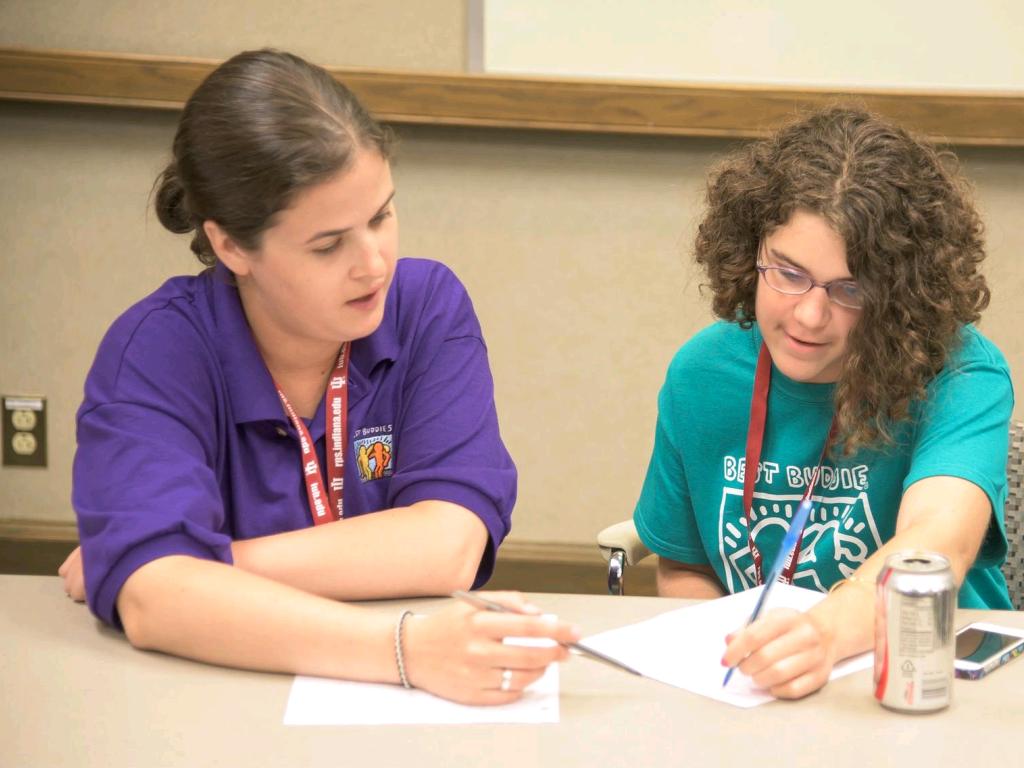 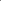 Writing a Mission Statement
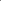 As a parent, what is your mission? How does your mission as a parent overlap or coincide with Best Buddies’ mission?
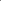 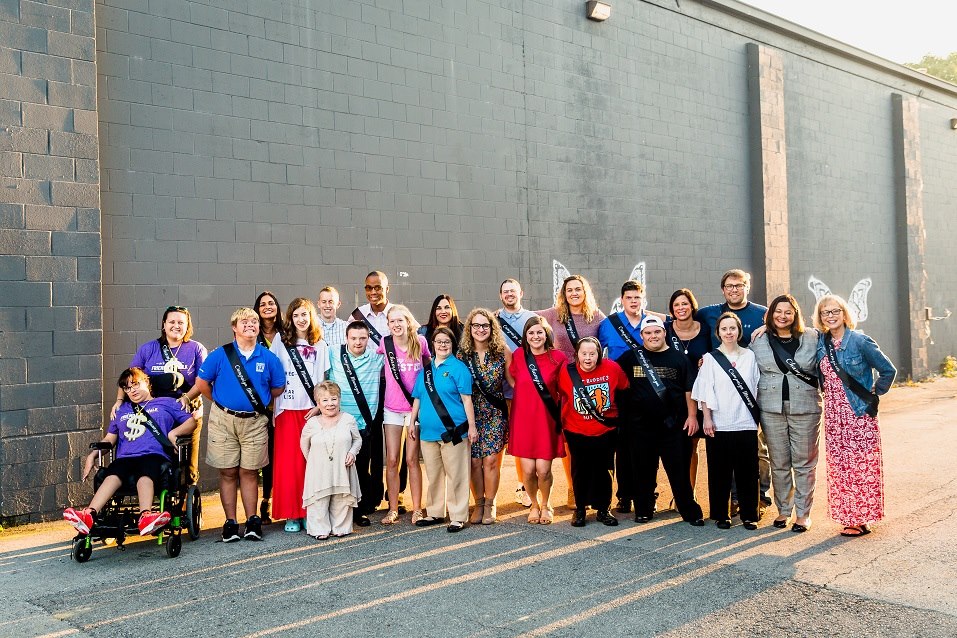 Writing Your Mission Statement:
What is your “calling, aim, ambition”?
What do you hope to accomplish in your community?
How can identifying your mission keep you on track with meeting your goal?
How can identifying your mission allow you to inform others?
What is the main piece of information you want your audience to take away?
Conversational advocacy
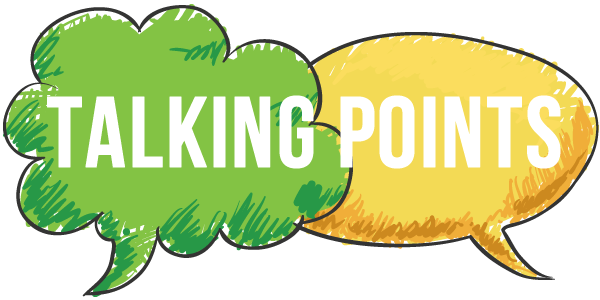 Shaping Your Message and Preparing Talking Points
Shaping Your Message and Preparing Talking Points
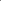 How to Write a Speech
Intro: Who are you? What is your connection to Best Buddies and why do you want to share?
Body: Share your mission. Give your audience some background information about why your mission is important—personal stories and experiences, statistics, etc.
Conclusion: Include a “call to action”—now that your audience has connected with your mission, what do you want them to do?
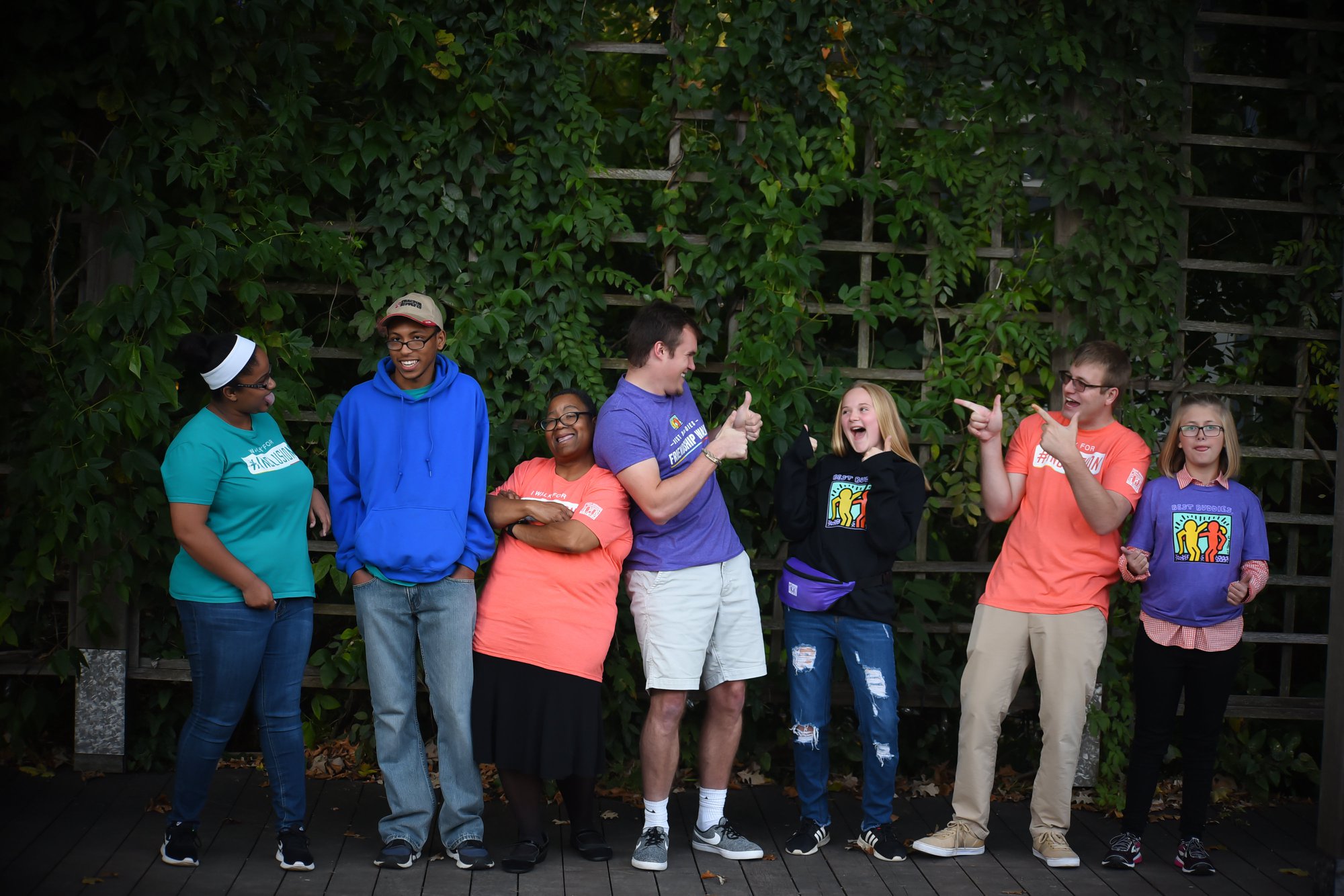 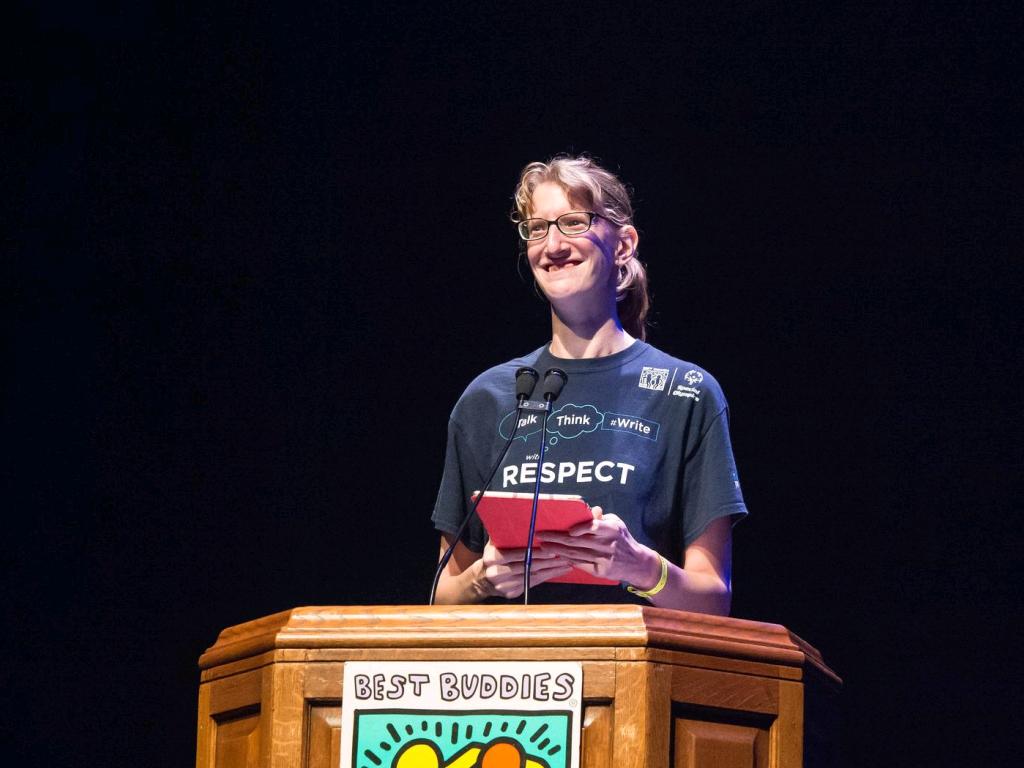 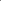 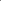 Speech Presentations
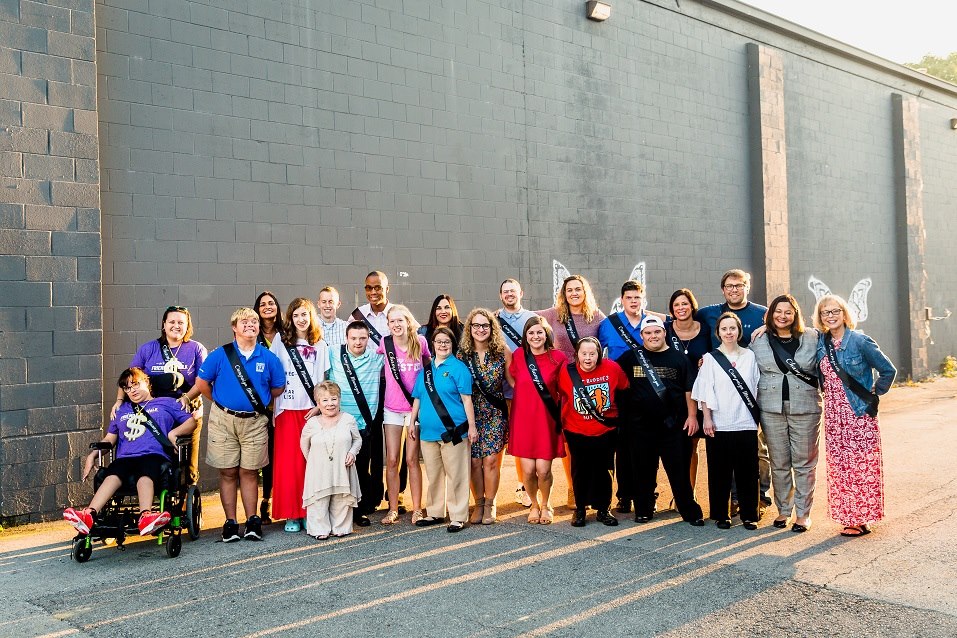 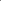 Group Picture!